THE RELATIONSHIP BETWEEN THE U.S.GOVERNMENT AND  THE SOVEREIGN STATES
Catherine M. Brown, Esq.
cmb.certcivatty@gmail.com
© Catherine M. Brown, Esq., All Rights Reserved, 2022
Timeline: The Articles of Confederation Are Replaced  by the Constitution

1776: Declaration of Independence.

1777: Articles of Confederation approved by the Continental  Congress, pending approval of the 13 States, largely  complete by 1779, and entirely complete by 1781.
1789: Constitution enacted. (See, Const., Art. VII).  1791: Bill of Rights goes into effect on Dec. 15, 1791.
.
1
Design Features of the Articles of Confederation
a “Confederation and perpetual Union between [the original 13  States]”.

a “Congress of Confederation” is the only governing entity created by  the Articles; there is no Executive, nor is there a separate Judiciary.

the relationship between the States and the federal Congress of  Confederation is direct and controlled by the States; the relationship  with the citizen is indirect, via State of residence.

What’s the Difference Between The Confederation Governed  by the Articles and the federal government governed by the  Constitution?
- the former is rule by the sovereign states and the latter is rule by a  newly-created sovereign separate from the several States and on an  equally sovereign footing with them. This is called “federalism”.

Why Did The Founders Do This?

The Founders thought history demonstrated that the design flaw of  confederation was that it degenerated into a power struggle between the big  and the small states. They thought a central national government would  manage against that tendency:

“I have thought it not superfluous to give the outlines of this  important portion of history; …[because]… it emphatically  illustrates the tendency of federal bodies rather to anarchy  among the members, than to tyranny in the head.” [Federalist  No. 18 (Madison? Hamilton?). See also, Federalist Nos. 19 and  20].
.
Compromises That Lead to the Adoption of the Constitution
Several concerns had to be overcome to get a minimum of nine  states to ratify the Constitution; the first example of the Framers’  design of seeking consensus to achieve stable policymaking.

Two examples of consensus – commonly referred to as  compromises – involved federalism:

The fear of small states that they would lose power to the  large states was resolved by:

the makeup of the Senate (equal amount of Senators (2)  apportioned to every state); and

the makeup of the House of Representatives (by  population) (Const., Article I, Sec. 3).

the use of the Electoral College to select the President, the  only nationwide elected official. This device assures the  President is elected by a majority of the votes in the  majority of the states, wherein – because most electoral  votes are based on the number of districts in a state - is  located a majority of the population (i.e., not voters).  (Const., Article I, Sec. 2).

The fear by the slave-holding States of interference with  their slave-based economy was resolved by:

the Fugitive Slave Law, (Const., Article IV, Sec. 2,  repealed in pertinent part by Amendment XIII (1865)).

the ban on the importation of slaves, but not before 1808.  (Const., Article I, Sec. 9).
Was the Civil War Due to A Failure of Design?
Or of the Citizenry?

Factors to Consider:

New Technology: Invention of the Cotton Gin;

The Industrial Revolution;

The Territorial Growth of the United States and  the Admission of New States;

The Great Awakening and the Increasing Moral  Opposition to Slavery.
THE PROBLEM WITH JUDGMENT AND CONDEMNATION
 
 
We get pleasure from pronouncing an unfavorable judgment that appears to be objective, but is actually a judgment of the person. 
 
 
It is a cruel pleasure because the judgment functions to “relegate[e] something to an inferior group, while presupposing a higher group to which we ourselves belong.” Judgment is a disease and it is widespread. 
 
 
The root of judgment is the profound human need to arrange and rearrange humans into groups; to make the groups exclusive, and to fill them with enmity for each other. The friction generated by the enmity is continually refreshed by the act of judgment. 
 
 
It “depends entirely upon circumstances whether one or the other of these groups engenders enough inner heat … and attack the opposing group before this does the same.”
 
 
The friction can degenerate to a point where “ostensibly peaceful judgments then become death sentences on enemies. The frontiers of goodness are marked out exactly and woe to any of the bad who cross them. They have no business among the good and must be destroyed”.
 
[Summary of chapter: “Judgment and Condemnation” from  Crowds and Power, by Elias Canetti (Farrar, Straus & Giroux, 1960), at p. 296-97].
The Modern Relationship Between the Sovereign States and The U.S.
Government: 1865 to the Present

(a) Timeline: Compare the Eighteenth Century (Pre-Civil War: Broad  State Protections) ….

the Constitution protects the trade of States from unequal treatment by  the federal government, (Const., Article I, Sec. 9) and guarantees full  faith and credit to State laws by every other state. (Const., Article IV,  Sec. 1)(1789).

the Constitution protects free interstate travel of residents of one state  to another (privileges and immunities clause) (Const., Article IV, Sec.  2)(1789).

the Constitution specifically enumerates subject matter areas in  which States may not act, (Const. Article I, Sec. 10)(1789) and  reserves to the States all powers not otherwise delegated to the  federal Government nor prohibited to the States (Const., Amend. X)  (1791).

The Constitution does not allow a State to be sued in federal court.  (Const. Amend. XI)(1795) and see Hans v. Louisiana, 134 U.S.  1(1890)(plaintiff is a citizen of State defendant).
7
With the Nineteenth and Twentieth Centuries(Fewer State Protections):

the Constitution is amended to add the Anti-Slavery Amendments XIII,  (1865); XIV (1868) and XV (1870), which the seceding States had to  ratify as a condition of readmission to the US.

Note, Amendment XIV gives federal courts jurisdiction over State  laws to assure Due Process and Equal Protection and to invalidate  laws that violate the Fourteenth Amendment.

the Constitution is amended to permit the direct election of Senators
instead of by the State legislature: (Const., Amend. XVII (1913)).

the Constitution is interpreted to limit the scope of the Eleventh  Amendment to allow federal judicial jurisdiction to grant prospective  injunctive relief against a State officer sued in his official capacity.

the Court interprets the Commerce Clause broadly. (Const. Article  I, Sec. 8). The Clause was interpreted to apply to commercial activity  with no interstate connection. (Congressional power under the  Commerce Clause is “as broad as the economic needs of the nation”).  The impact is to nationalize the economy under federal Congressional  control.

the Court incorporates most of the Bill of Rights jurisprudence  into the Fourteenth Amendment, expanding the scope of  fundamental rights that are binding on the States beyond the text of  the Amendment itself.

Formerly, the Bill of Rights was limited by its terms to the Federal  Government. Barron v. Baltimore, 7 Peters 243 (1833). Over the  course of the 20th Century, federal jurisprudence about the First,  Second, Fourth, and Sixth Amendments were fully incorporated into  the Due Process Clause of the Fourteenth Amendment. The Fifth and  Eighth were partially incorporated. The Seventh (right to a civil jury  trial) is not incorporated, and there is no case about the Third  Amendment. The impact is to centralize civil rights laws under federal  Judicial control.
1
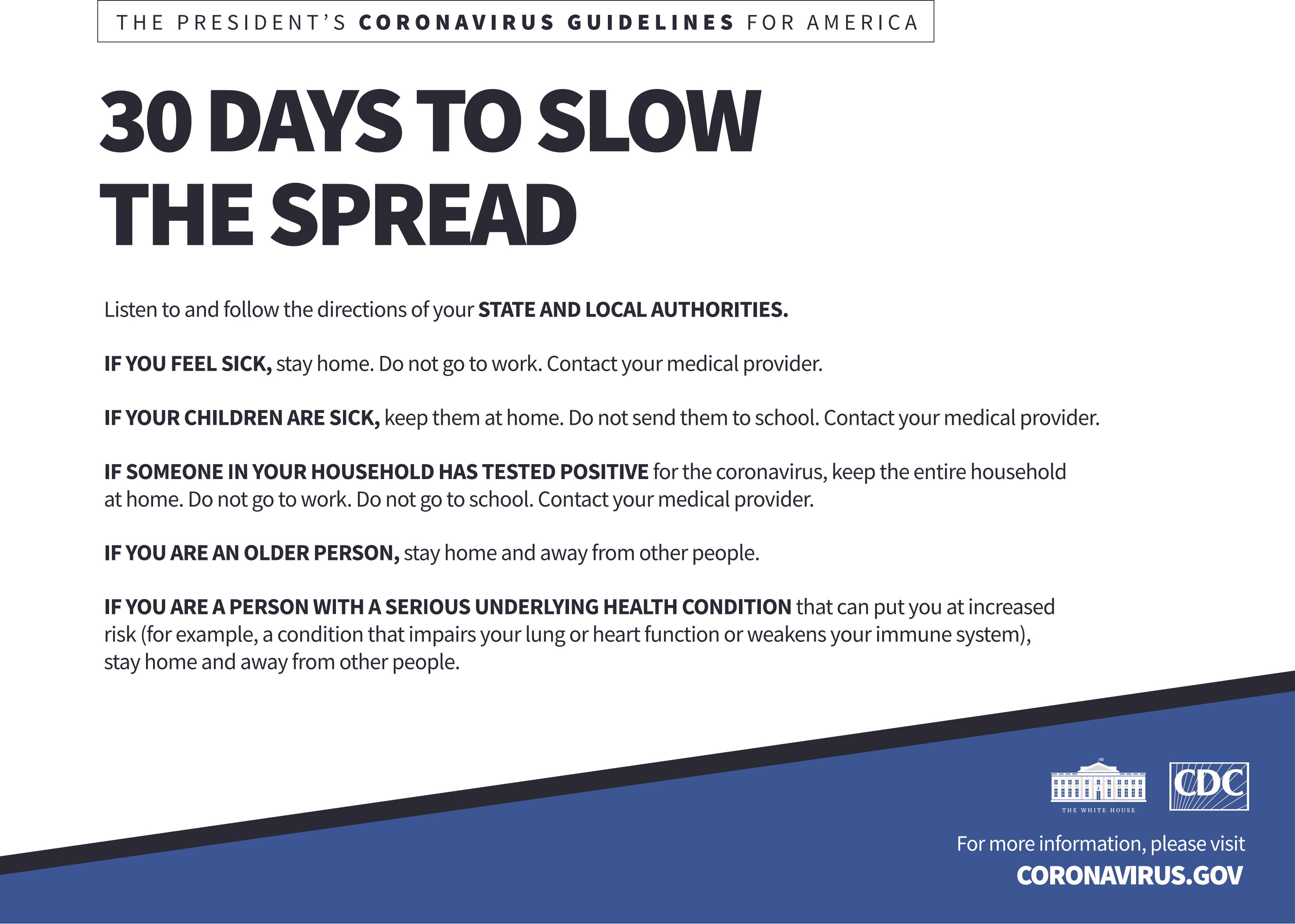 FEDERALISM TODAY: The Federal Government expands its policy-  making reach by means of State grants with strings attached:

In policy topics that Congress does not have the power to regulate directly  because they are outside its enumerated powers, Congress may nonetheless  act by means of grants of money to any state if the state agrees to spend it  according to federal rules and policy objectives.

Some examples are:

Medicaid;
Law enforcement grants;  Public housing grants;  Highways;
Covid-19


BUT – NOT SO FAST: Is Political Division Leading to a Readjustment of  State/Federal Relations?

e.g., Sanctuary Cities
State Response to Covid-19: To Lock Down or Not to Lock Down?  Should California Secede?
Should Texas Secede?
Arizona Forensic Election Audit: Correspondence of AZ AG to US AG
1
OFFICE OF THE ATTORNEY GENERAL  STATE OF ARIZONA
MARI<. BRNOVICH  ATTOANEY GENERAL
June 14, 2021
Attorney General Merrick B. Garland
U.S. Department of Justice  950 Pennsylvania Avenue, NW  Washington, DC 20530-000 I
Dear Attorney General Garland,
Late last week, you made troubling comments about the ongoing efforts in slates to ensure  election integrity. Your statements displayed an alarming disdain for state sovereignty as defined under  the I 0th Amendment of the United States Constitution and the election provisions in Articles I and II.
r ...

My office is not amused by the DOJ's posturing and will not tolerate any effort to undermine or  interfere with our State Senate's audit to reassure Arizonans of the accuracy of our elections. We stand  ready to defend federalism and state sovereignty against any partisan attacks or federal overreach.
It is important to remember that the states created the federal government, not the other way  around. America's founders intentionally restrained the federal government's constitutional boundaries to  ensure each state could flourish in unique ways. Today, our federal government has largely forgotten the  Founders' intent, but my office has not.

...
r
My office looks for ways to work alongside the federal government to uphold our laws within the  constraints of the I 0th Amendment and the election provisions in Articles I and II. As I have  demonstrated several times, however, Arizona will not sit back and let the Biden administration abuse its  authority, refuse to uphold laws, or attempt to commandeer our state's sovereignty.
Respectfully,
......
Mark Brnovich  Attorney General
2005 NORTH CENTRAL AVENUE, PHOENIX, ARIZONA 85004 • PHONE 602.542.4266 • FAX 602.542.4085 • \W/W.AZAG.GOV